INSTITUTIONAL CAPACITY
RESOURCES
CUTTING EDGE WORK
Strengths
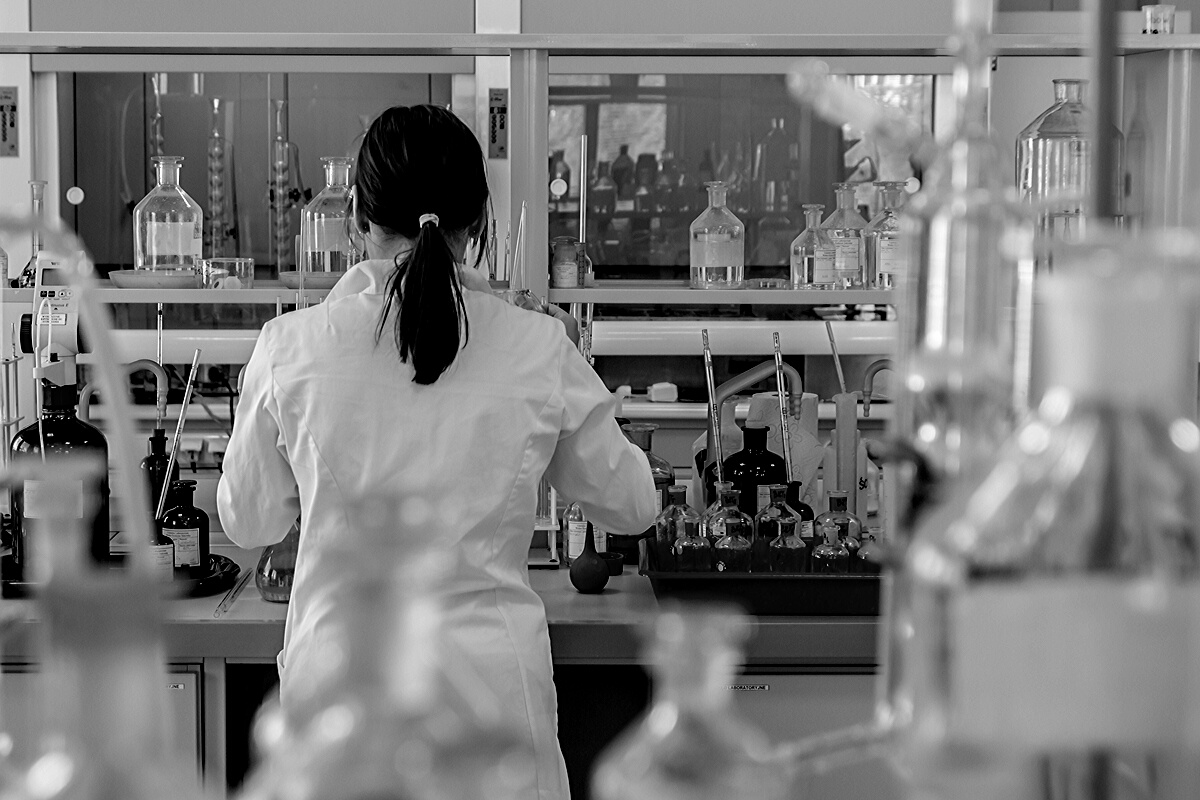 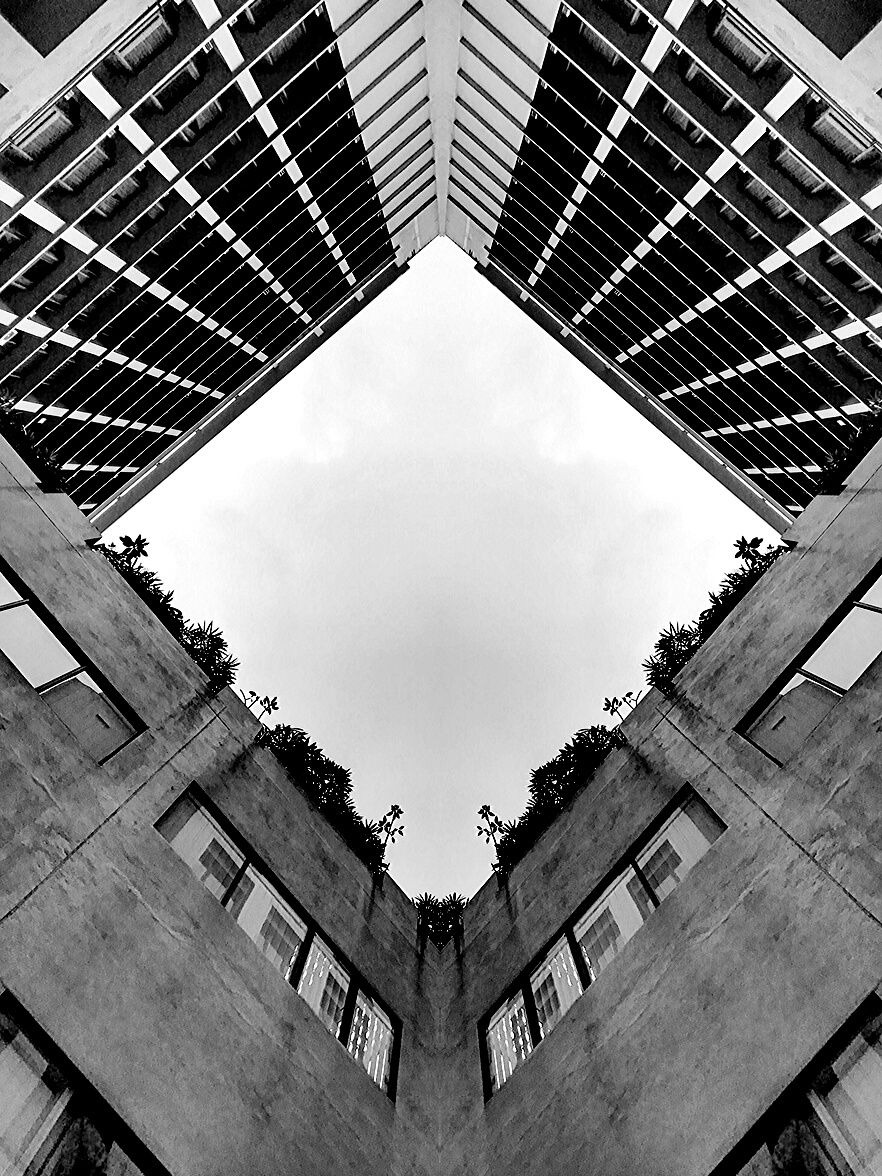 Ability to conduct multi-disciplinary work in a collaborative environment
Hotbed of intellectual resources, youth power, ability to engage with communities
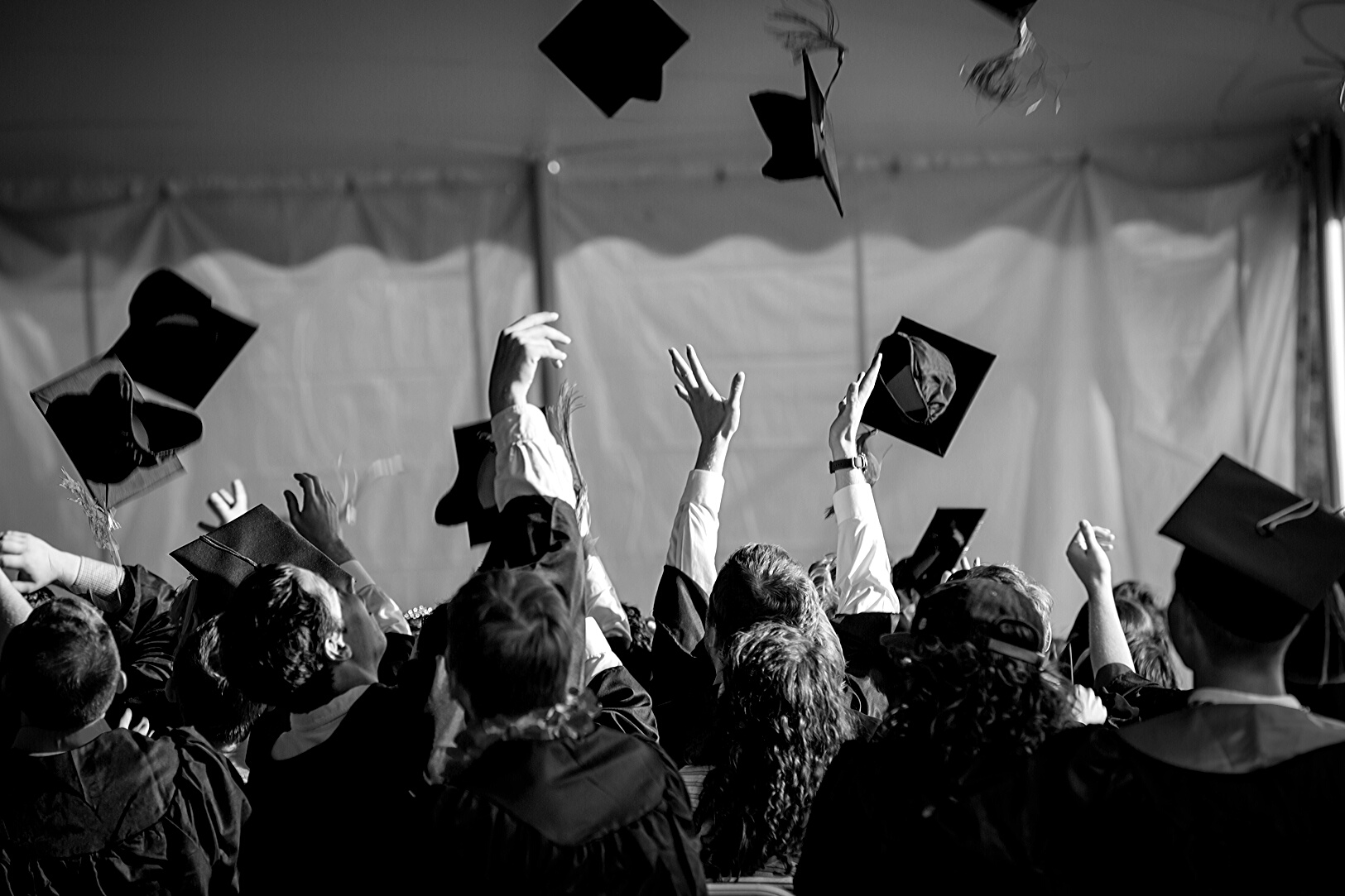 Possess learning platforms, analytical tools, ability to network with other universities/institutions
How can higher education institutes play a part?
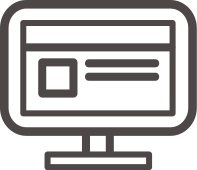 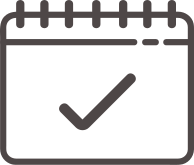 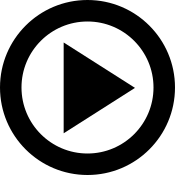 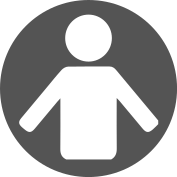 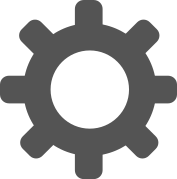 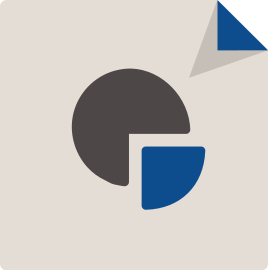 Scale
Data management
Research
Community engagement
Commercialise
Role in Climate Action
Collaborate with other stakeholders
Report: Decoding the Paris Rulebook for SEA
E: sharon.seah@nus.edu.sg
Scan to read
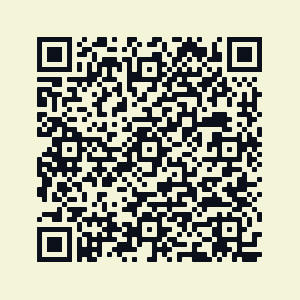 THANK YOU!